O‘zbekiston tarixi
9-sinf
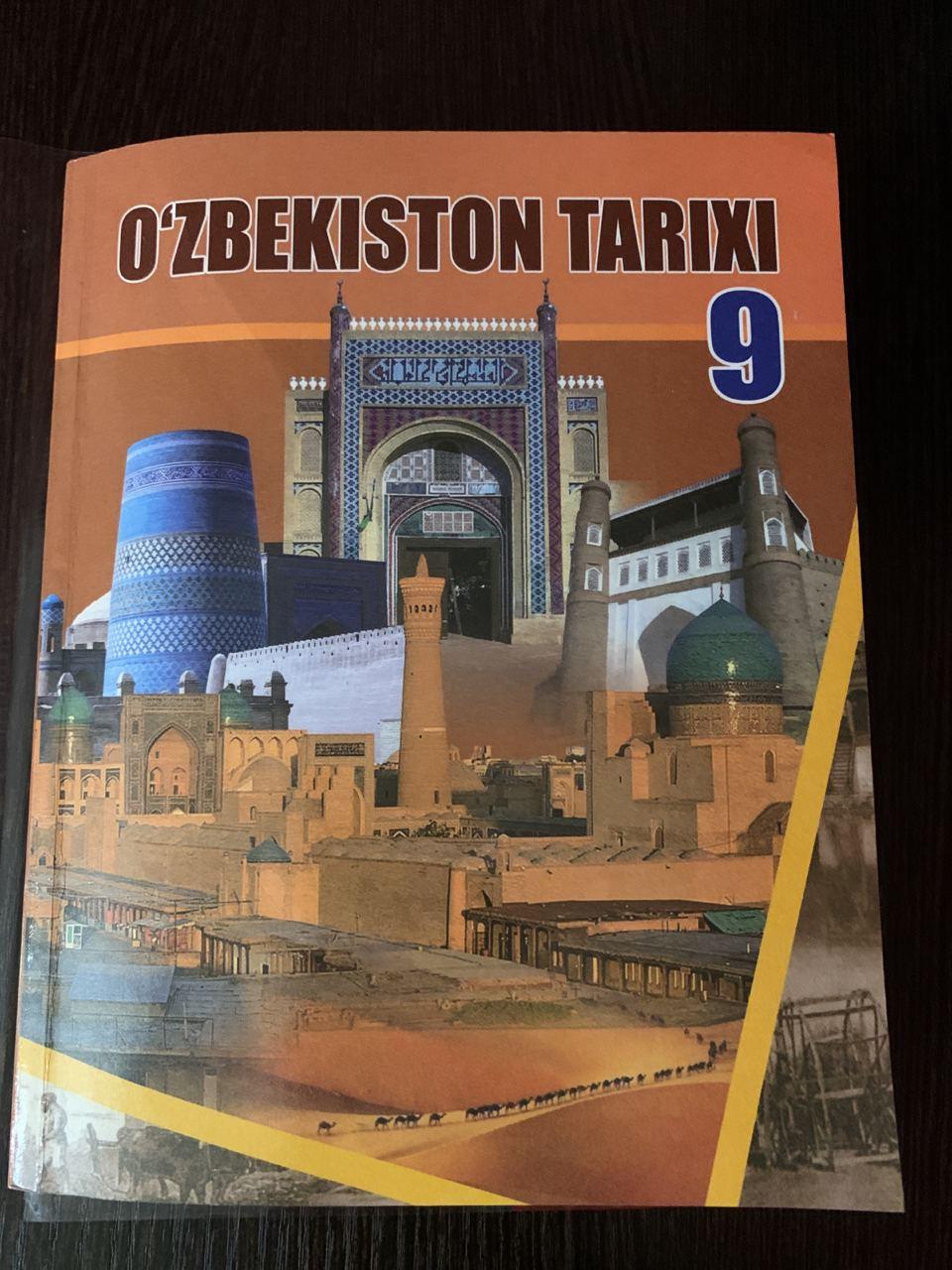 MUSTAHKAMLASH DARSI
Ikkinchi chorakda o‘tilgan mavzular
Atamalar bilan ishlash
(lotincha – homiy) – mustamlaka mamlakat qaramligining bir shakli.
PRISTAN
Daryolar sohilida qayiqlar, kemalar to‘x-taydigan, maxsus jihozlangan joy – bandargoh.
TO‘RA
PROTEKTORAT
Bir davlatning boshqa bir davlatga bo‘ysunish tartibi
Xiva xonligida xon qarindoshlari va yaqinlariga beriladigan unvon
VASSAL
Xotirani tekshir
?
?
?
?
Xotirani tekshir
?
?
?
?
1873-yilda Xiva xonligini egallash uchun to‘rt harbiy okrugdan qo‘shin yo‘lga chiqadi.
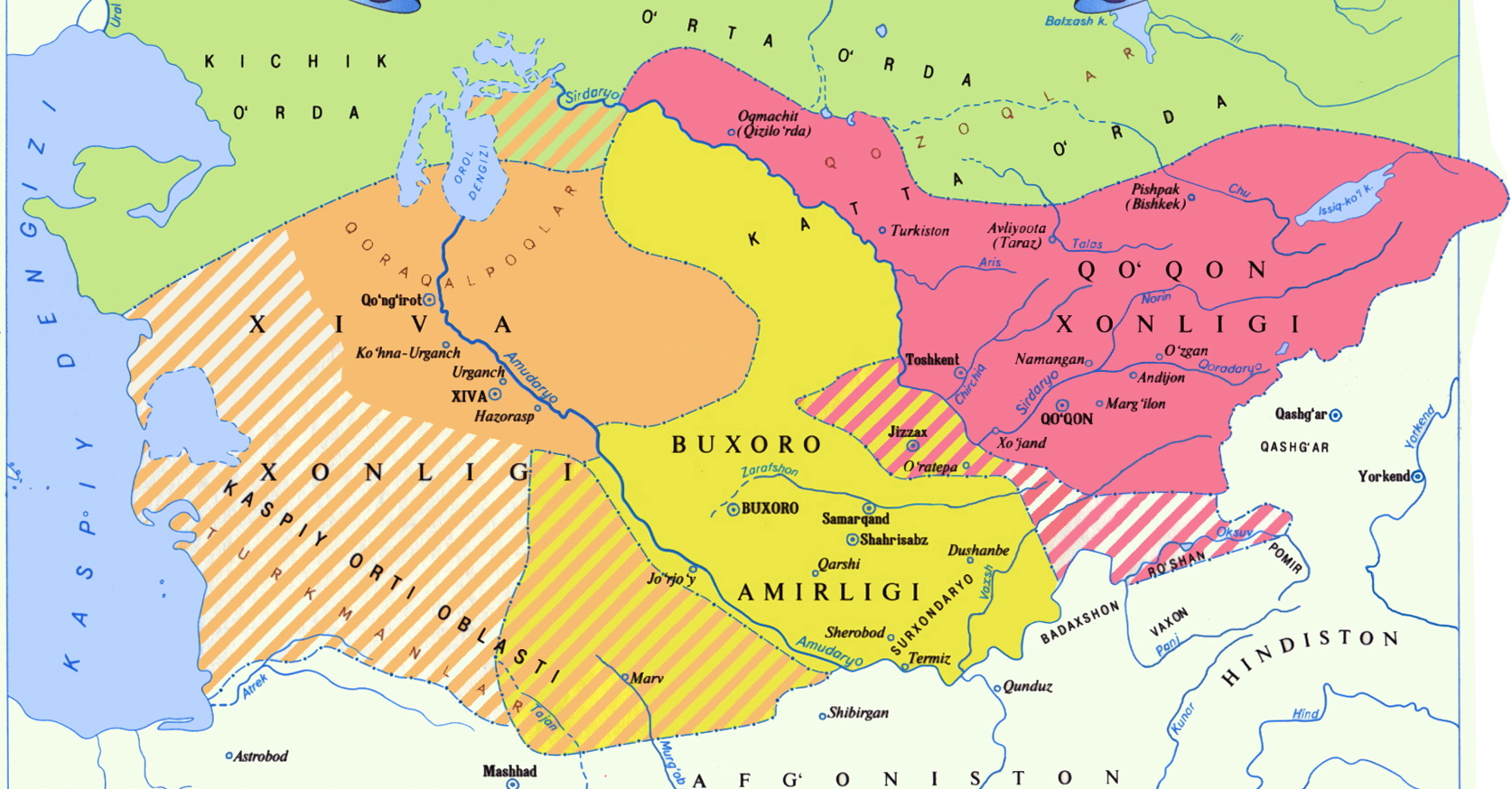 ?
?
?
?
Xronologiya
?
?
?
?
?
Rasmdagi shaxslarni toping?
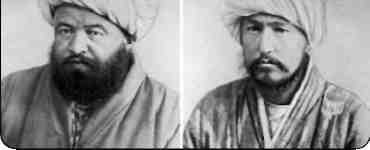 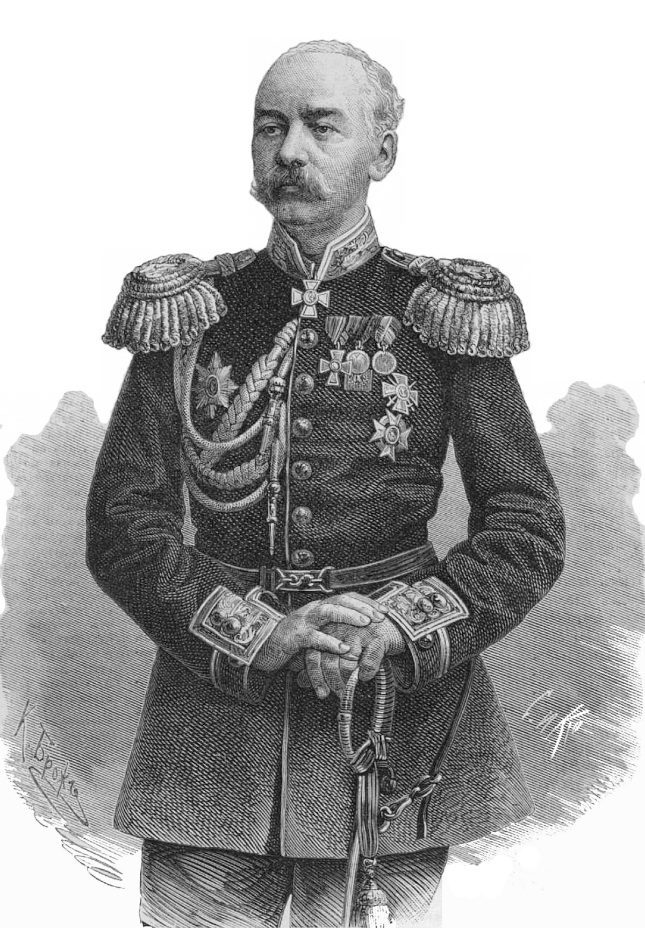 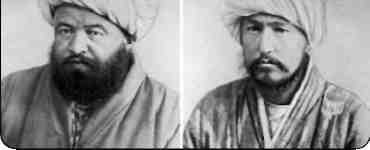 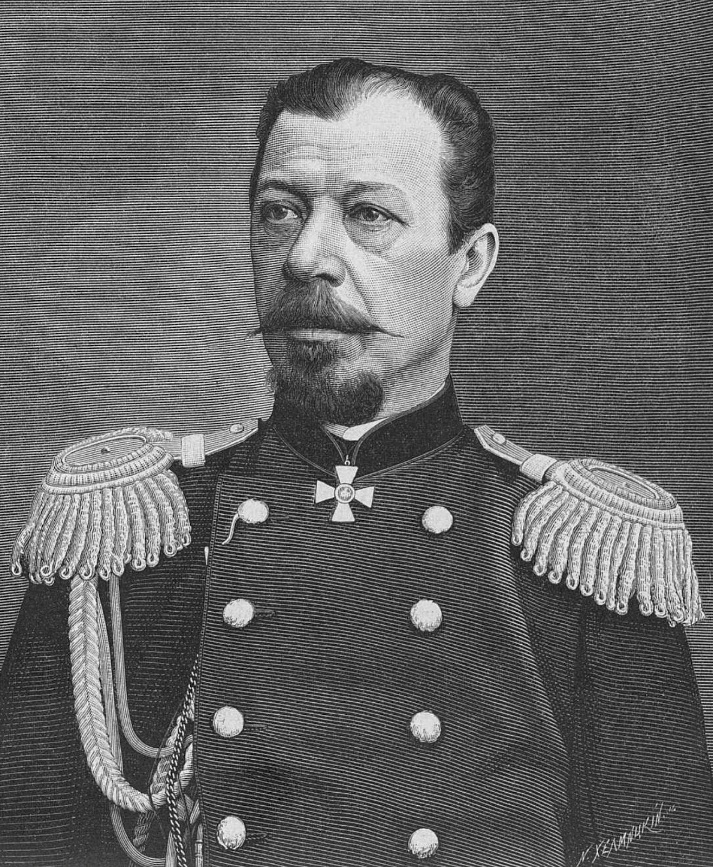 ?
?
?
Jo‘rabek 
Kitob hokimi
?
Orenburg general-gubernatori  N. Krijanovskiy
Turkiston general-gubernatori Fon Kaufman
Bobobek Shahrisabz hokimi
Xatolikni aniqlang
Turkiston
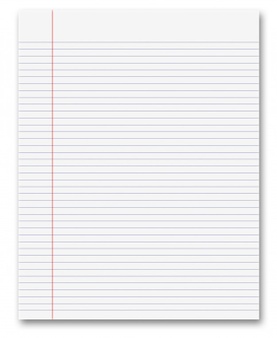 Toshkent general-gubernatorligiga 1867-yil Rossiya imperatori farmoniga ko‘ra general-adyutant Chernyayev tayinlandi.
Podsho hukumati O‘rta Osiyodan fon Kaufmanni Sankt-Peterburgga chaqirib oldi va uning o‘rniga Turkiston viloyatining gubernatori qilib Krijanovskiyni tayinladi. 1866-yil 12-oktyabrda Buxora amirligiga qarashli O‘ratepa shahriga qarshi harakat boshlandi va 18-oktyabrda shahar podsho qo‘shinlari qo‘liga o‘tdi. Buxoro bosib olingandan so‘ng K.P.Kaufman va Xiva xoni Muhammad Rahimxon II o‘rtasida 1873-yil 12-avgustda Gandamak shartnomasi imzolandi.
fon Kaufman
Cherniyayevni
Romanovskiyni
Jizzax
Xiva
Gandimiyon
Mustaqil bajarish uchun topshiriqlar
Ikkinchi chorak davomida  o‘tilgan mavzularni takrorlab o‘qing va o‘z xulosalaringizni chiqaring.               
O‘rta Osiyo davlatlari bosib olinishining ijobiy va salbiy tamonlarini yozing.